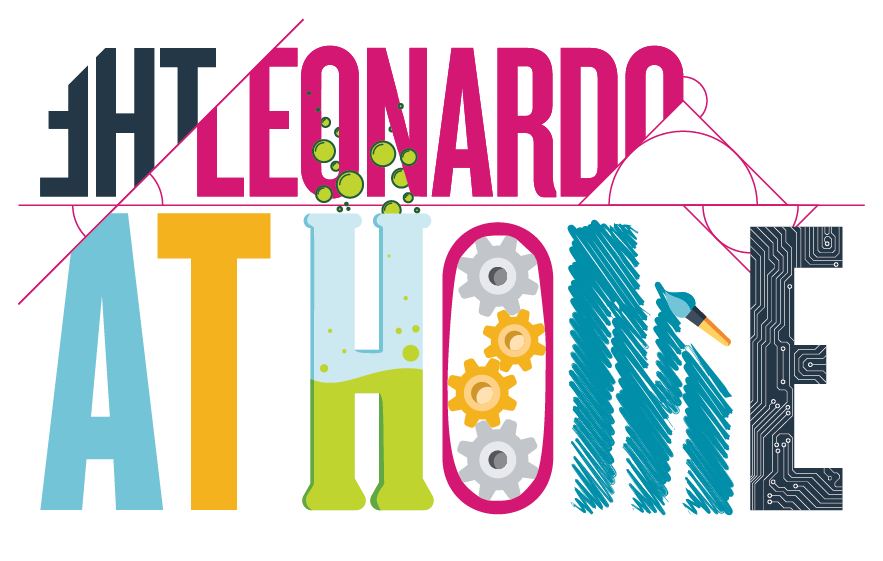 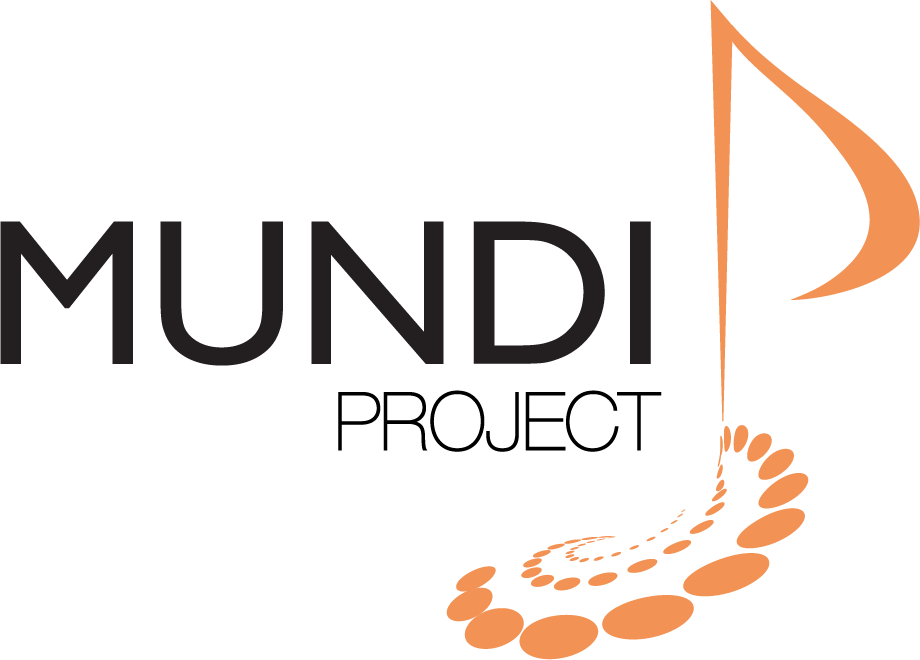 www.theleonardo.org
www.mundiproject.org
🦠 Germ Jam 🥁
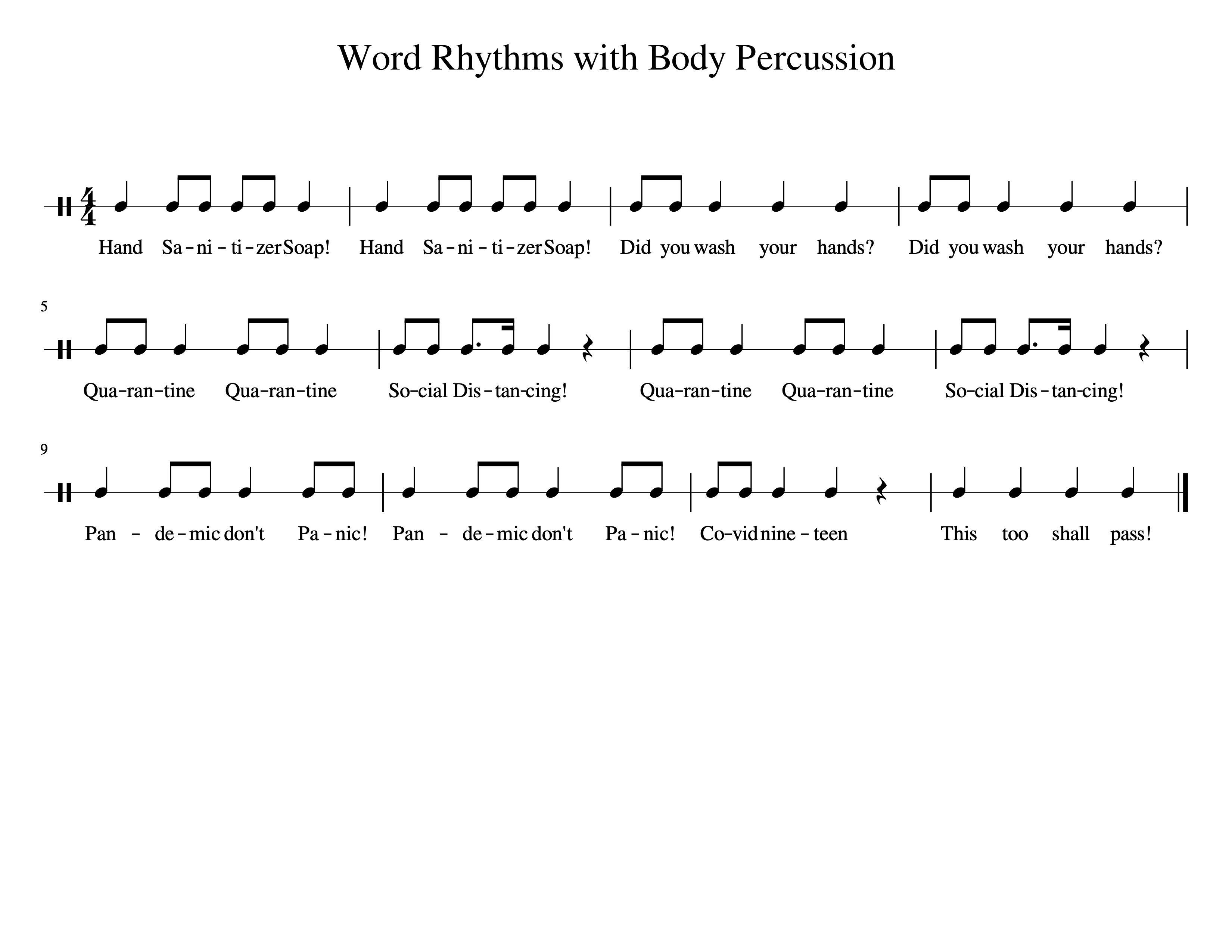 🦠 Germ Jam 🥁
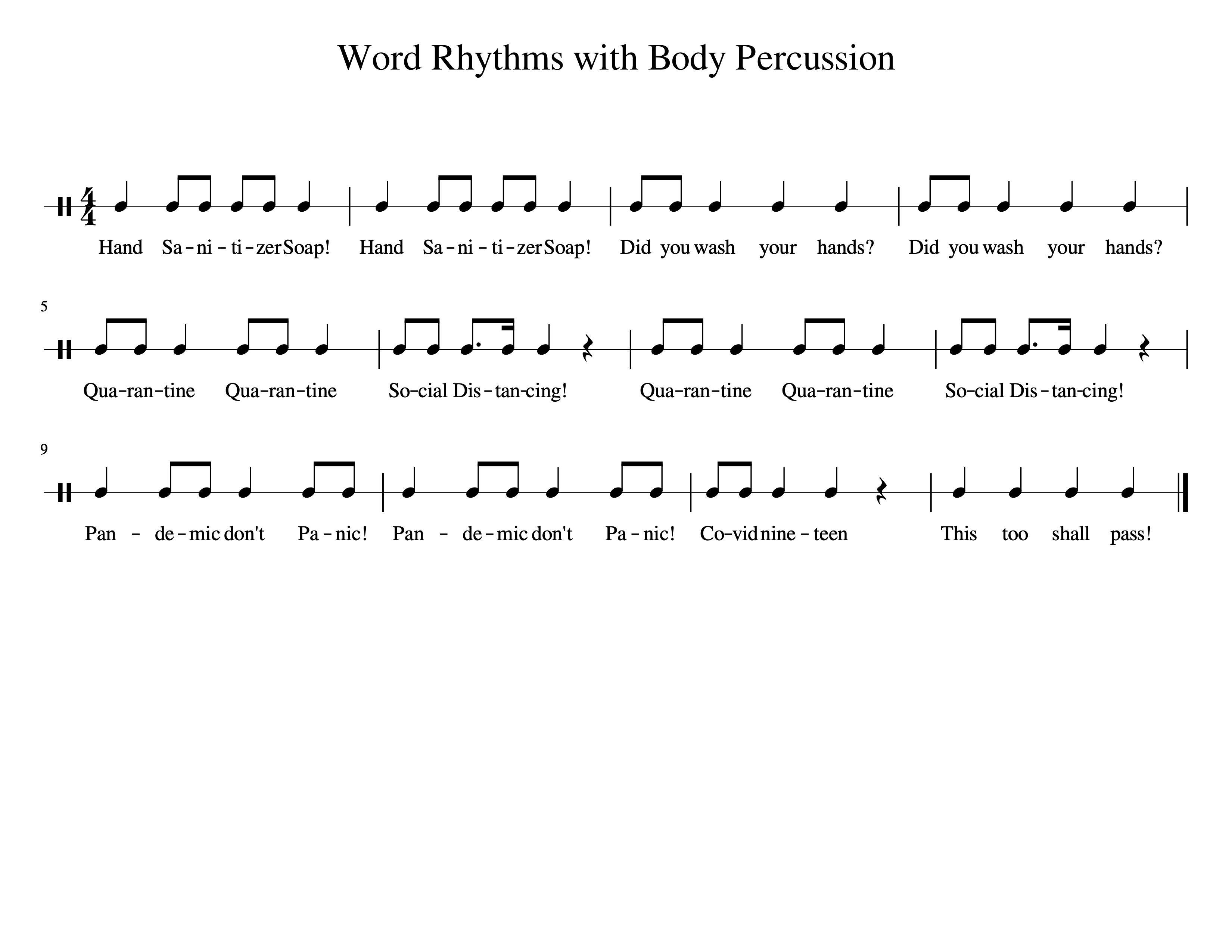 🦠 Germ Jam 🥁
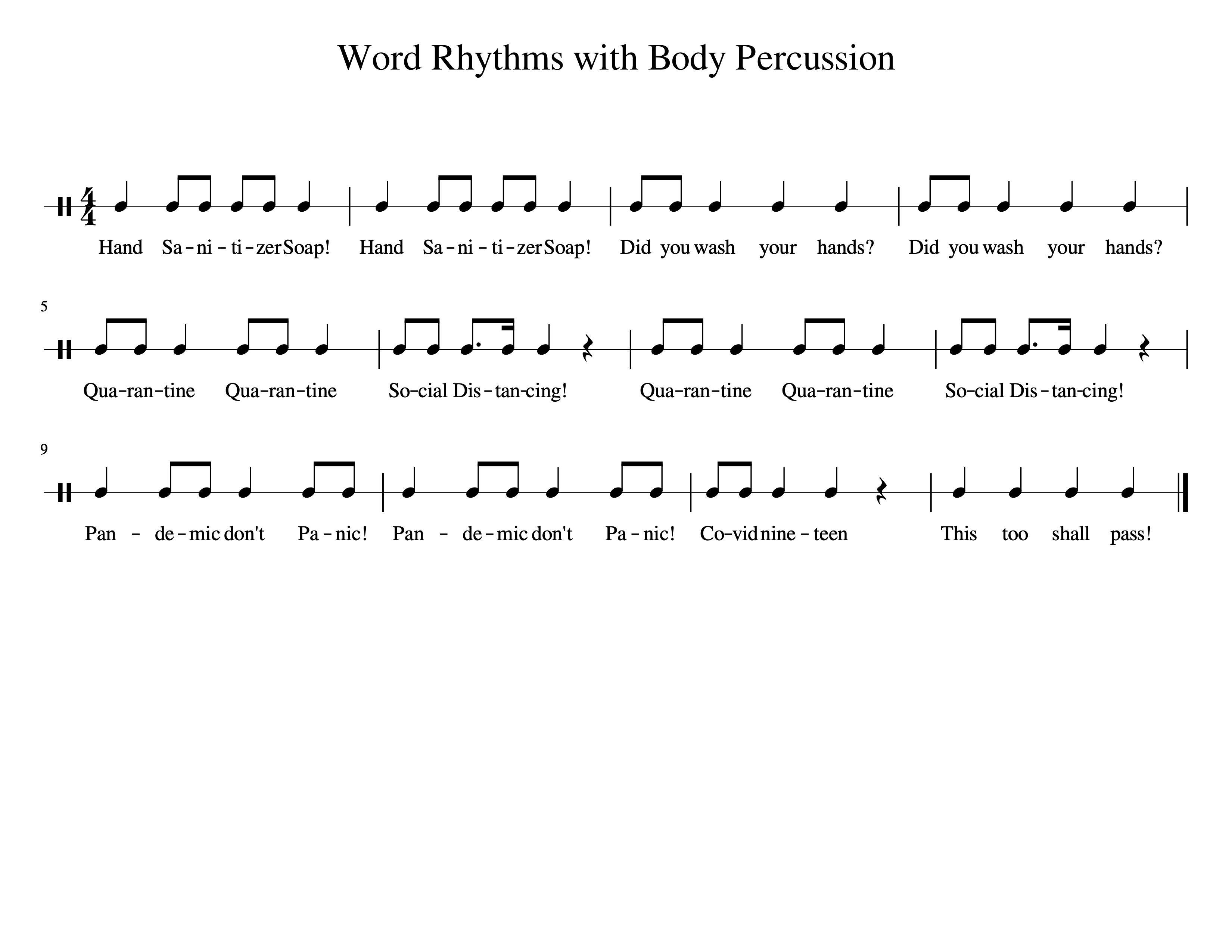 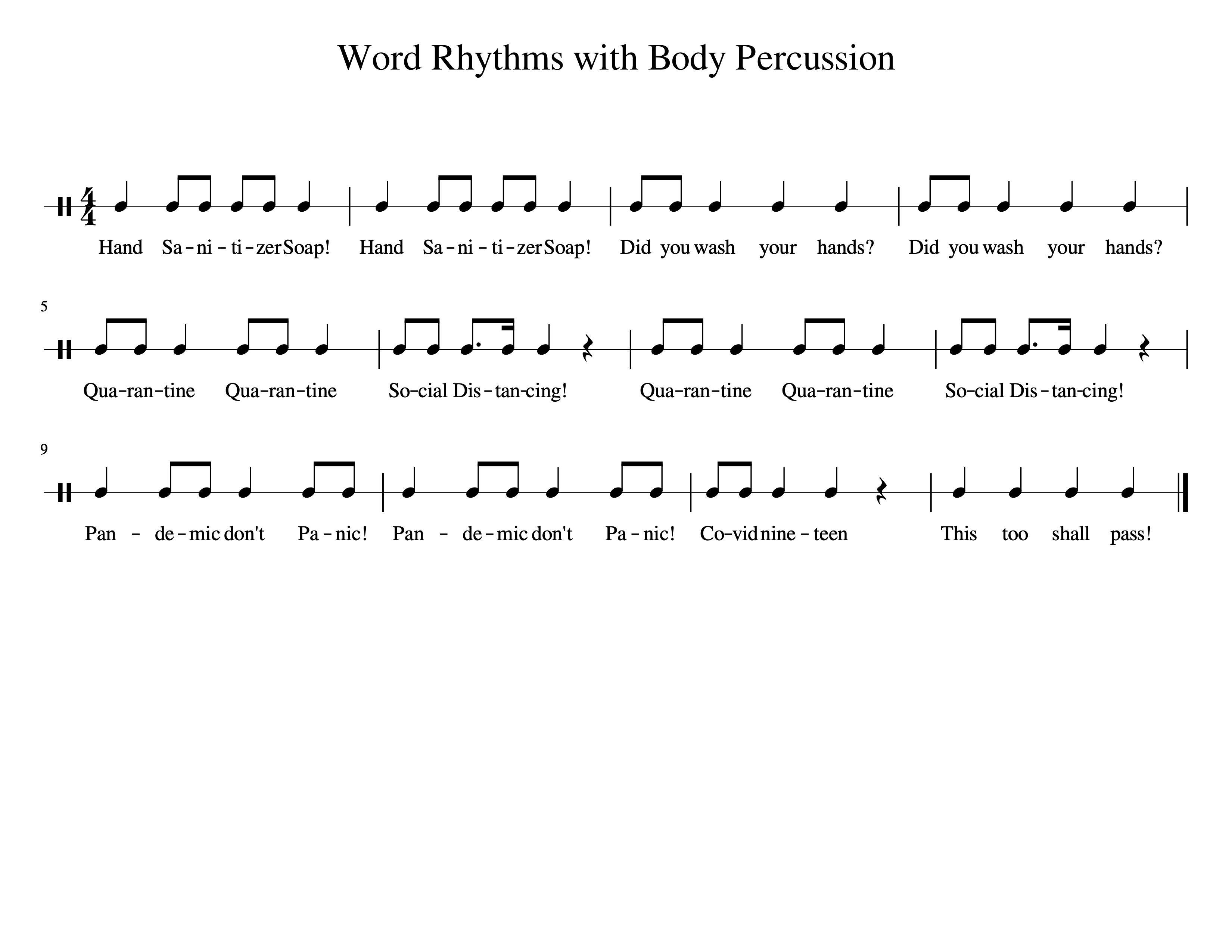 🦠 Germ Jam 🥁
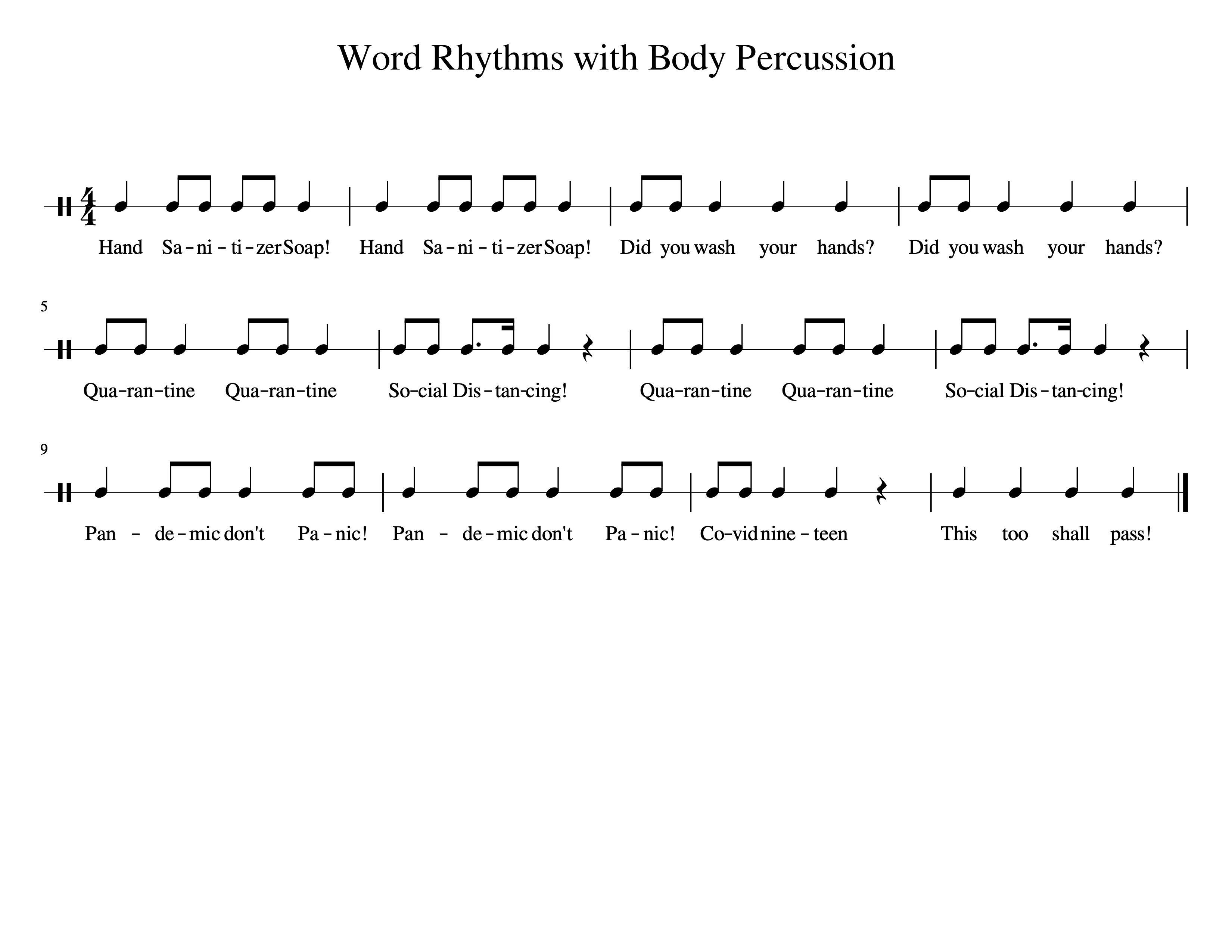 🦠 Germ Jam 🥁
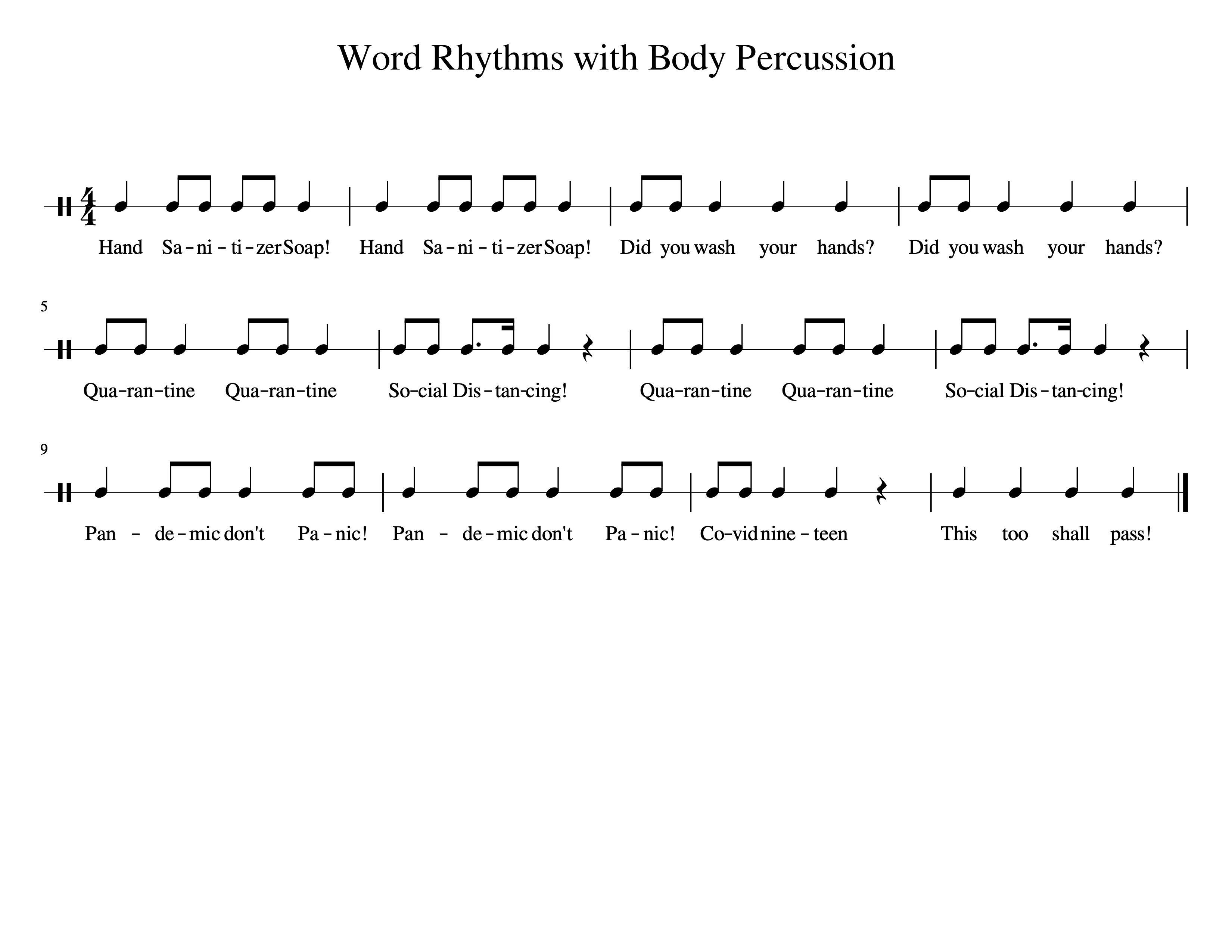 🦠 Germ Jam 🥁
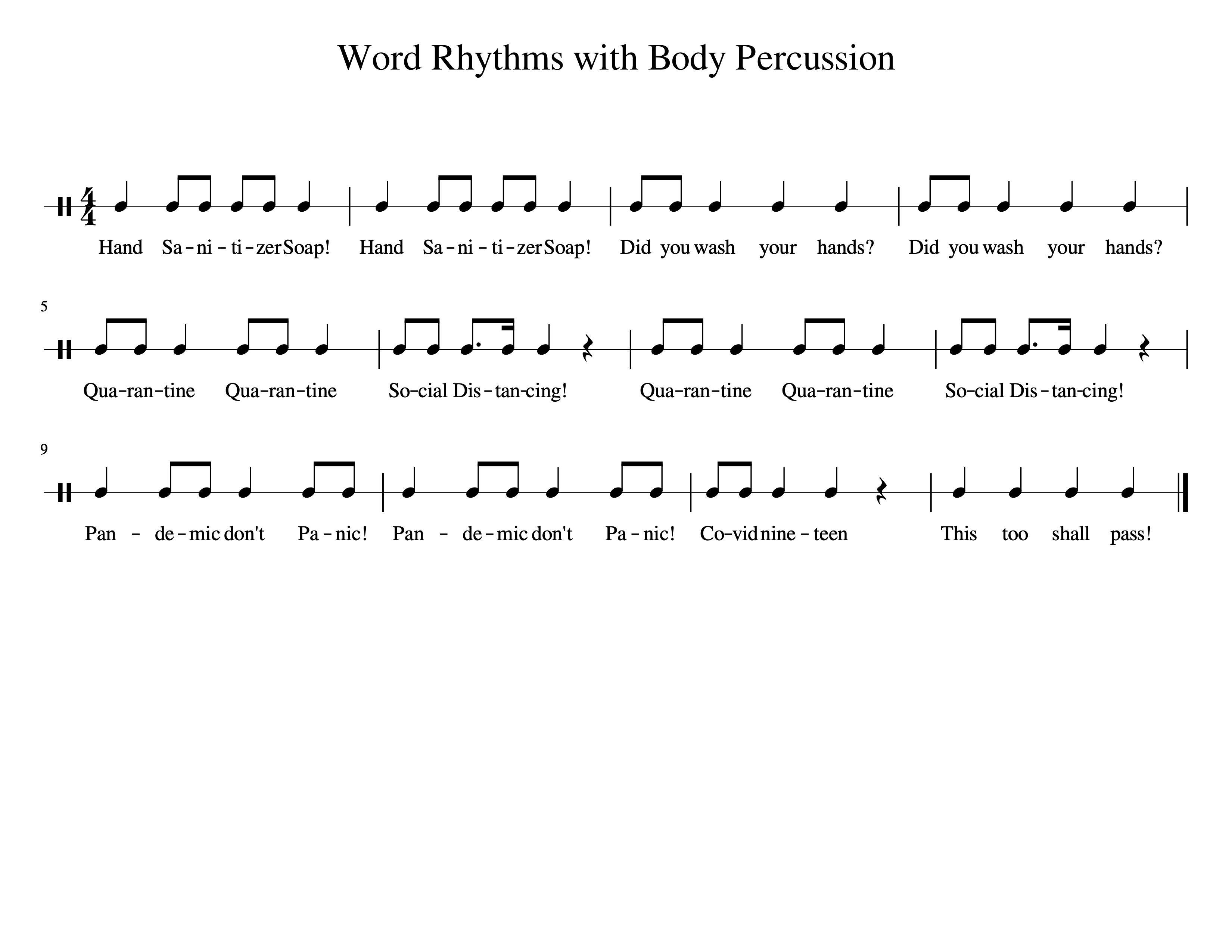 © Mundi Project
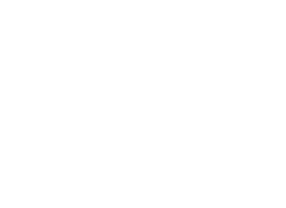 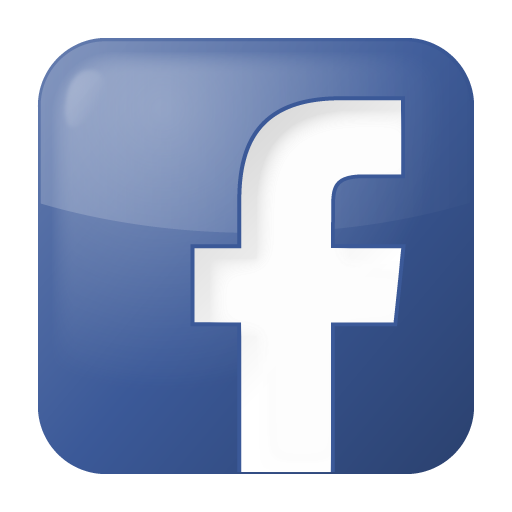 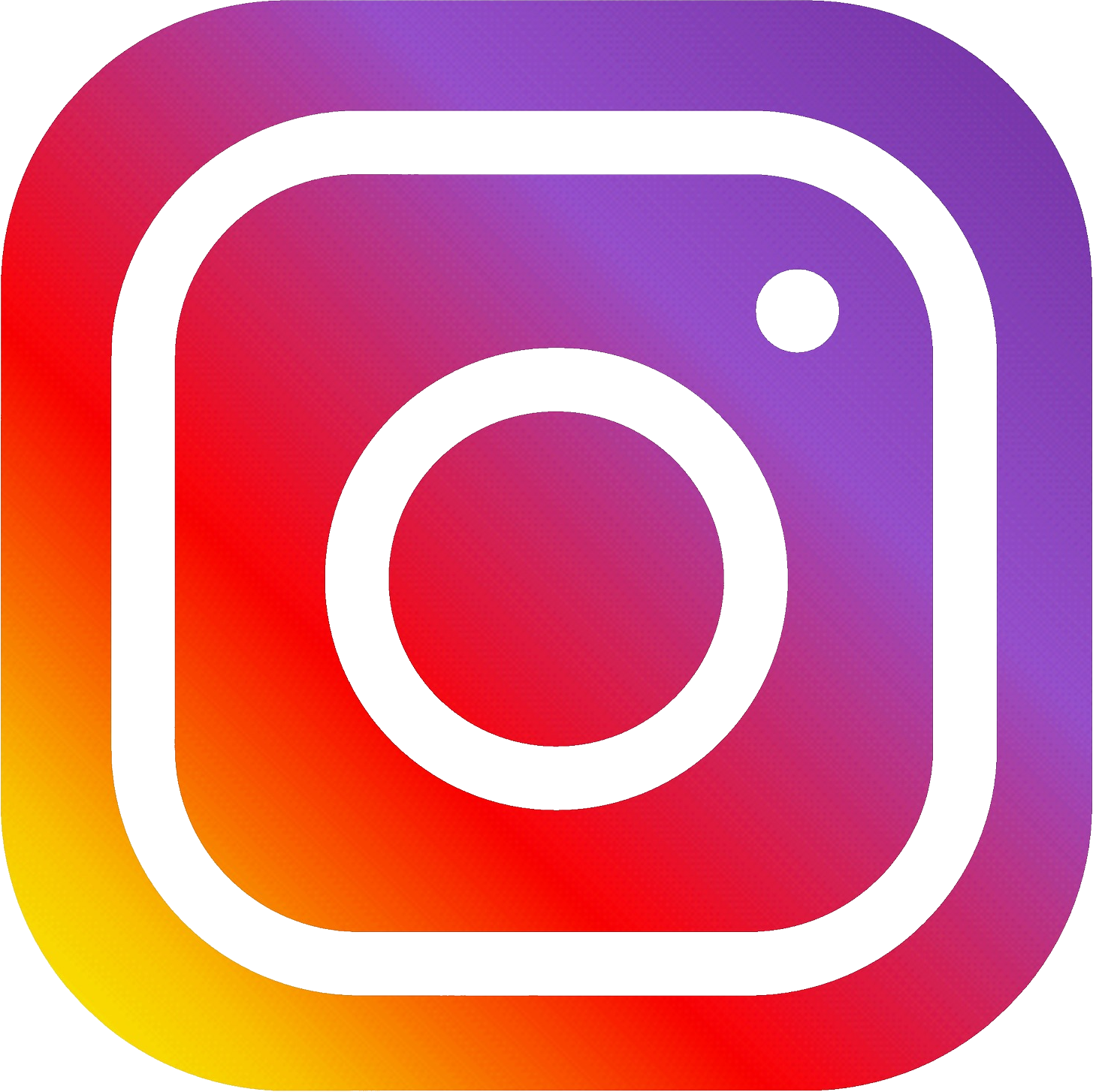 @MundiProject
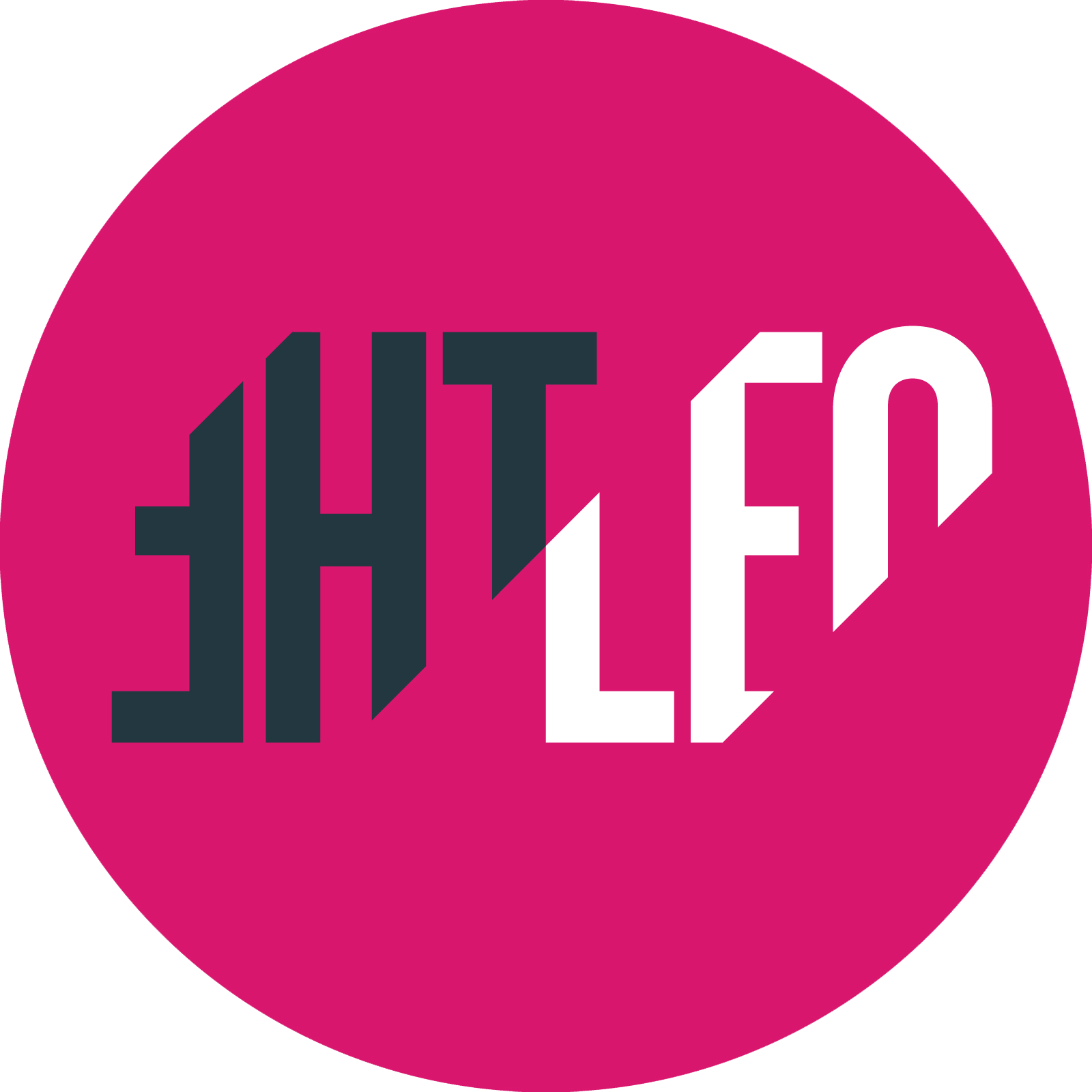 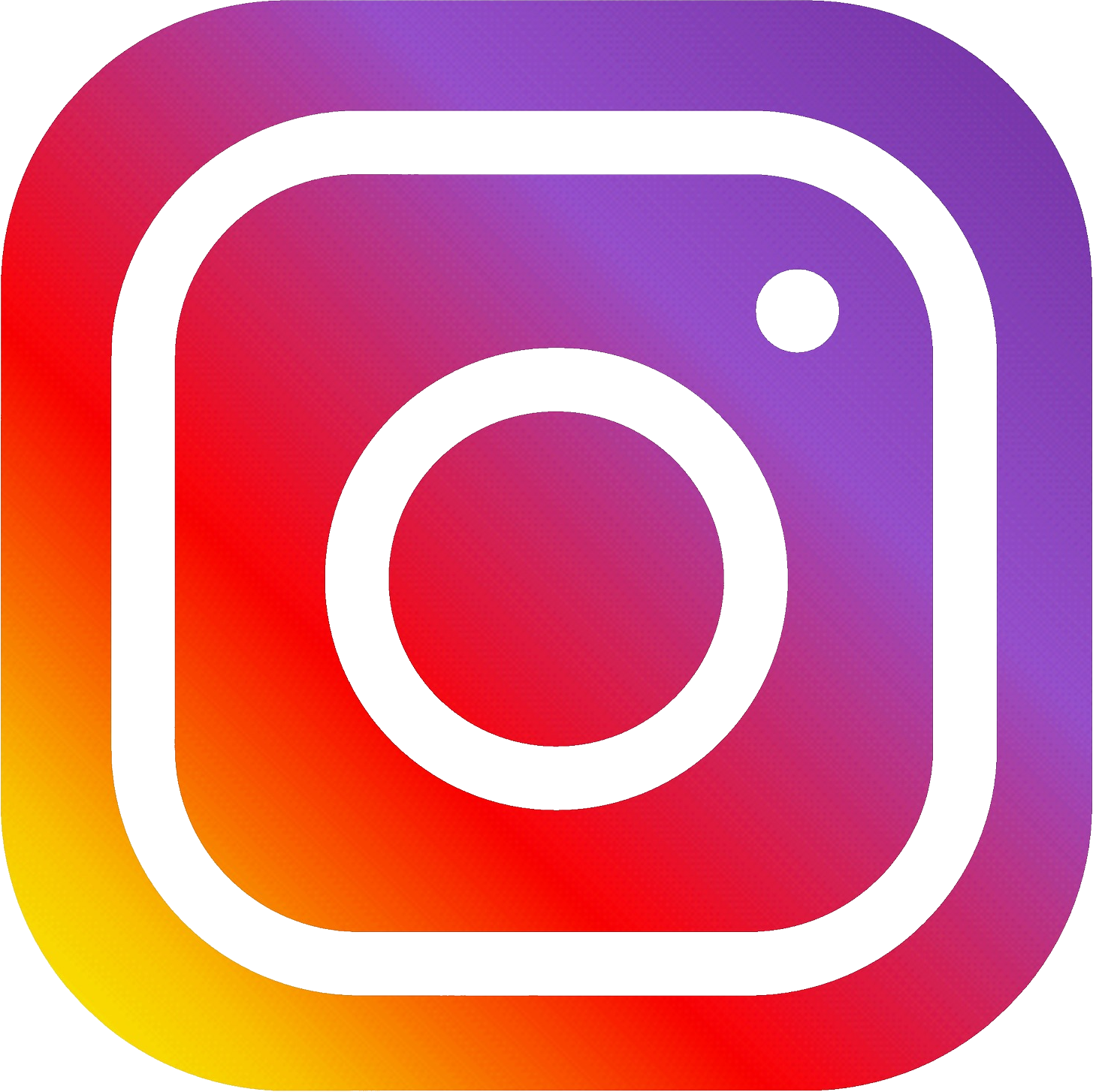 @theleonardoslc
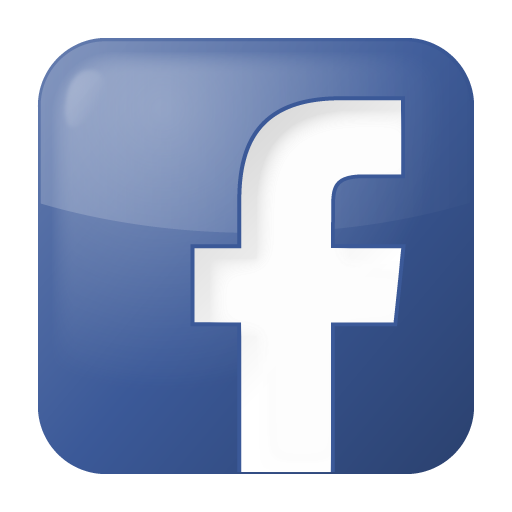 @theleonardo